CALCULATING HUMIDITY
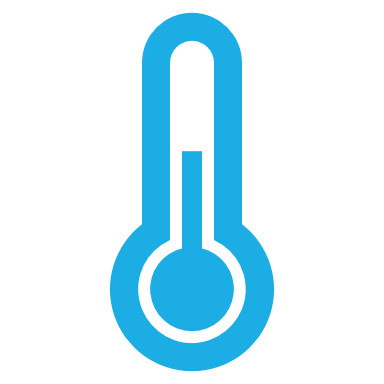 ABSOLUTE VS RELATIVE
ABSOLUTE HUMIDITY
Absolute humidity refers to the actual amount of water vapor present in the air, usually expressed in grams of water vapor per cubic meter of air (g/m³) or other equivalent units such as kilograms per cubic meter (kg/m³). Unlike relative humidity, which is expressed as a percentage and indicates the amount of moisture in the air relative to the maximum amount the air can hold at a given temperature, absolute humidity provides a direct measure of the actual water vapor content in the air regardless of temperature.

Example:
Suppose you have a room with a volume of 1000 cubic meters (m³) and it contains 15 grams of water vapor. The absolute humidity of the air in the room would be:

Absolute humidity = 15 grams / 1000 cubic meters = 0.015 grams per cubic meter (g/m³)

So, the absolute humidity of the air in the room is 0.015 grams per cubic meter.
RELATIVE HUMIDITY
Relative humidity is a measure of the amount of moisture present in the air compared to the maximum amount of moisture the air can hold at a particular temperature. It is expressed as a percentage.
Here's how to calculate relative humidity at a given constant temperature using grams per cubic meter:
Determine the saturation vapor pressure (SVP) at the given temperature. This can be done using empirical equations such as the Clausius-Clapeyron equation or by referring to tables of vapor pressure.
Measure the actual vapor pressure (AVP) of the air. This is the pressure exerted by the water vapor present in the air.
Calculate the relative humidity using the formula:

RH = AVP/SVP x 100%

Where:
RH is the relative humidity,
AVP is the actual vapor pressure,
SVP is the saturation vapor pressure.
Example: 
Let's say we have a constant temperature of 25°C and we want to calculate the relative humidity given that the actual vapor pressure is 15 grams per cubic meter and the SVP is 23g/m³ .

RH = 15g/m³ / 23g/m³ X 100% = 65.2 %

Therefore, at 25°C with an actual vapor pressure of 15 grams per cubic meter, the relative humidity is approximately 65.2%.
PROBLEM SOLVING:
The mass of water vapor in a given volume of air is 12 grams, and the volume of air is 3 cubic meters. Calculate the absolute humidity in grams per cubic meter.
If the absolute humidity of air at a constant temperature is 8 grams per cubic meter, and the volume of air is 2.5 cubic meters, what is the mass of water vapor present?
The absolute humidity of air is 6 grams per cubic meter, and the mass of water vapor is 24 grams. Find the volume of air.
At a constant temperature of 25°C, the air contains 15 grams of water vapor per cubic meter. Calculate the relative humidity given that the maximum amount of water vapor the air can hold at this temperature is 20 grams per cubic meter.
The air in a room at 20°C has a water vapor content of 12 grams per cubic meter. If the maximum water vapor content at this temperature is 16 grams per cubic meter, what is the relative humidity?